Jigsaw:Τί είναι;
Τι είναι το Jigsaw?
Είναι μια μέθοδος συνεργατικής μάθησης κατά την οποία οι μαθητές αναπτύσσουν γνώση πάνω σε ένα συγκεκριμένο θέμα, την οποία έπειτα διδάσκουν στα υπόλοιπα μέλη της αρχικής ομάδας.
Συνεργατική μέθοδος διδασκαλίας
Χωρισμός σε ομάδες
(κομμάτια puzzle)
Διδαχή της γνώσης που αποκτήθηκε από τις ομάδες ειδικούς στα μέλη των ομάδων jigsaw
Ομάδα Jigsaw
Ομάδα ειδικών
Συγκεκριμένα...
Επιστροφή ειδικών στην αρχική ομάδα & διδαχή
ΑΞΙΟΛΟΓΗΣΗ ΕΦ’ ΟΛΗΣ ΤΗΣ ΥΛΗΣ
Παράδειγμα στο μάθημα Ιστορίας
Παράδειγμα στο μάθημα της Χημείας
Μελέτη Περίπτωσης
Αποτελέσματα
Συμπλήρωση ερωτηματολογίων: έγκριση- θετική στάση
Χρήσιμο εργαλείο για μαθησιακή διαδικασία: 
Εύκολη τροποποίηση
Δημιουργία μαθησιακών περιβαλλόντων
Λειτουργικότητες που καλύπτουν ανάγκες συνεργασίας, επικοινωνίας, διαχείρισης
Δυνατότητα σχεδιαστή για ενίσχυση των παραπάνω
Πλεονεκτήματα
ΠΡΟΣΘΕΤΗ ΠΑΙΔΑΓΩΓΙΚΗ ΑΞΙΑ

ΠΟΙΚΙΛΙΑ ΑΦΟΡΜΗΣΕΩΝ
ΑΥΤΟΝΟΜΗ ΜΑΘΗΣΗ
ΔΙΕΡΕΥΝΗΣΗ
ΑΝΑΚΑΛΥΨΗ ΓΝΩΣΗΣ
ΔΙΑΜΟΙΡΑΣΜΟΣ
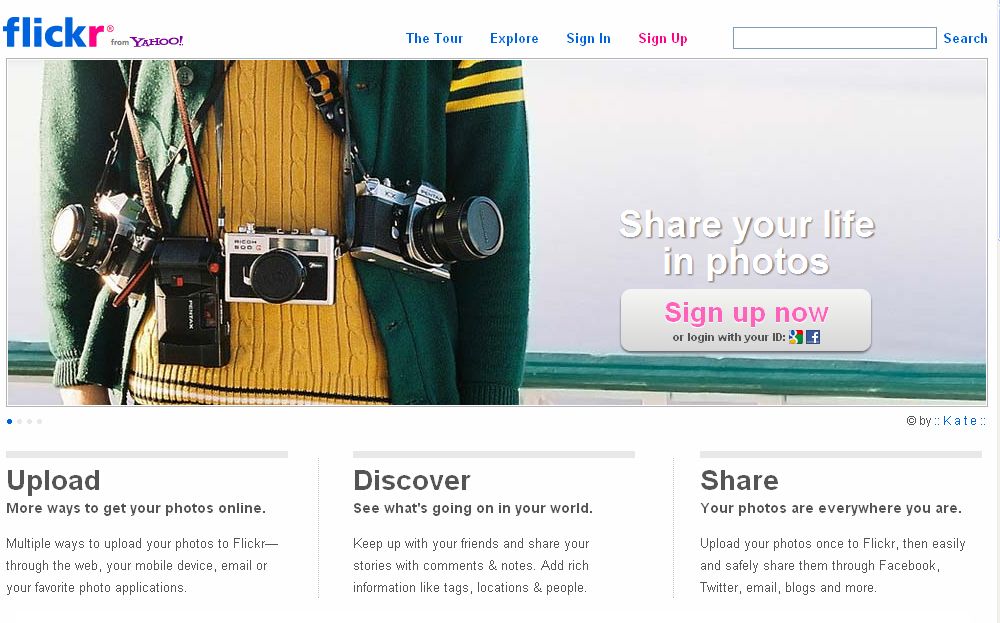 Οι ομάδες θα μοιραστούν τη δουλειά τους με τις υπόλοιπες ομάδες ώστε να προκύψει ένα σύνολο.
Ο καθηγητής μπορεί να ανεβάσει φωτογραφίες που θα λειτουργήσουν ως ερεθίσματα και θα χωρίσουν τους μαθητές σε ομάδες.
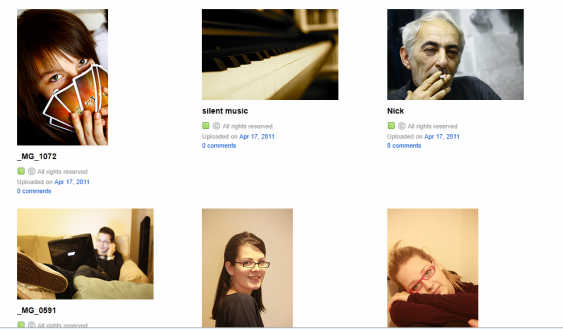 Κάθε ομάδα θα αναζητήσει επιπλέον υλικό στον τομέα που έχει αναλάβει και θα δημιουργήσει ένα φωτογραφικό φάκελο.
Scoop.it
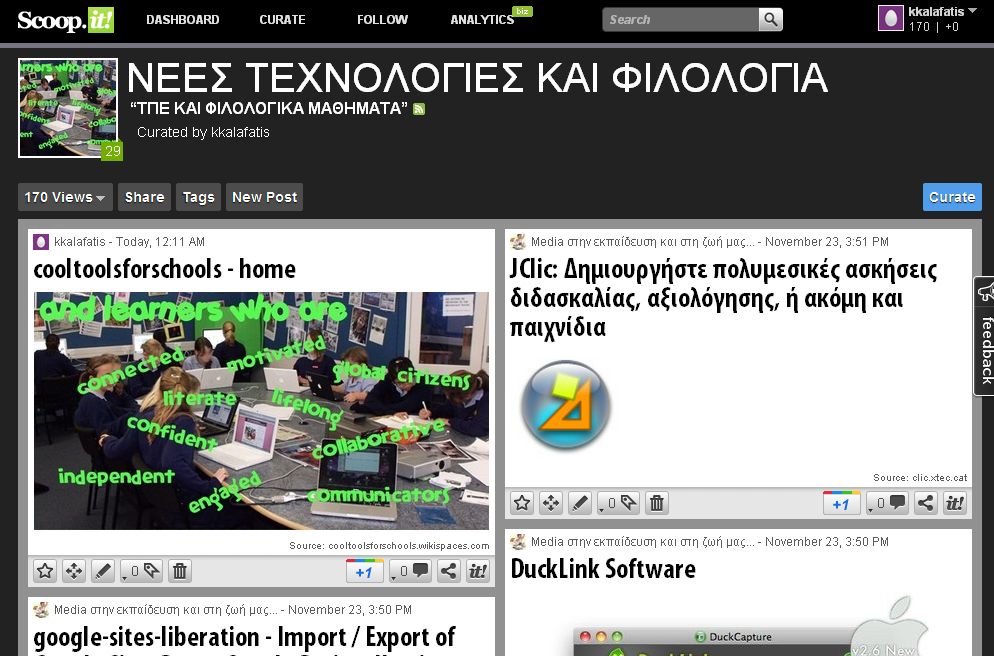 ΠΡΟΣΘΕΤΗ ΠΑΙΔΑΓΩΓΙΚΗ ΑΞΙΑ

ΑΝΑΖΗΤΗΣΗ-ΤΑΞΙΝΟΜΗΣΗ-ΔΙΑΧΕΙΡΙΣΗ ΠΛΗΡΟΦΟΡΙΑΣ

ΕΚΦΡΑΣΗ

ΔΙΑΜΟΙΡΑΣΜΟΣ
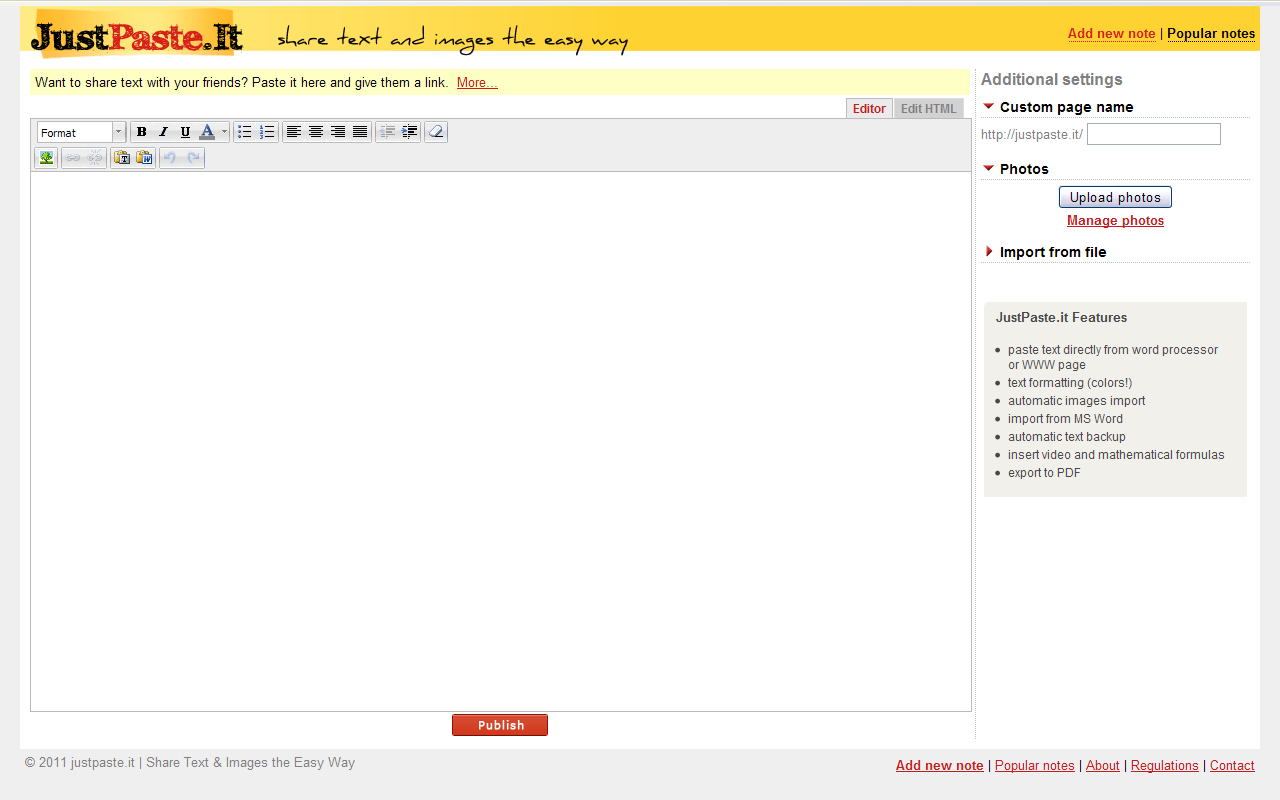 ΠΡΟΣΘΕΤΗ ΠΑΙΔΑΓΩΓΙΚΗ ΑΞΙΑ

ΣΥΝΕΡΓΑΣΙΑ ΑΠΌ ΑΠΟΣΤΑΣΗ

ΔΙΑΜΟΙΡΑΣΜΟΣ

ΕΤΕΡΟ-ΑΞΙΟΛΟΓΗΣΗ

ΤΑΥΤΟΧΡΟΝΗ ΕΠΑΦΗ ΜΕ ΤΗΝ ΕΡΓΑΣΙΑ ΟΛΩΝ
ΠΡΟΣΘΕΤΗ ΠΑΙΔΑΓΩΓΙΚΗ ΑΞΙΑ
ΤΑΥΤΟΧΡΟΝΗ ΕΡΓΑΣΙΑ ΑΠΌ ΑΠΟΣΤΑΣΗ

ΔΗΜΟΣΙΟΠΟΙΗΣΗ ΓΝΩΣΗΣ-ΑΥΘΕΝΤΙΚΟΤΗΤΑ ΕΡΓΑΣΙΑΣ-ΑΙΣΘΗΜΑ ΕΥΘΥΝΗΣ

ΔΥΝΑΤΟΤΗΤΑ ΣΧΟΛΙΑΣΜΟΥ

ΠΑΡΟΥΣΙΑΣΗ
slideshare
ΠΡΟΣΘΕΤΗ ΠΑΙΔΑΓΩΓΙΚΗ ΑΞΙΑ

ΑΝΑΖΗΤΗΣΗ ΔΙΑΧΕΙΡΙΣΗ ΠΛΗΡΟΦΟΡΙΑΣ

ΚΟΙΝΟΠΟΙΗΣΗ ΓΝΩΣΗΣ

ΑΛΛΗΛΕΠΙΔΡΑΣΗ

ΑΙΣΘΗΜΑ ΣΥΛΛΟΓΙΚΟΥ ΕΡΓΟΥ
ΠΑΙΔΑΓΩΓΙΚΗ ΑΞΙΑ JIGSAW
Ευχαριστούμε!